Come On, Rain!
Writing Week 1, Day 2
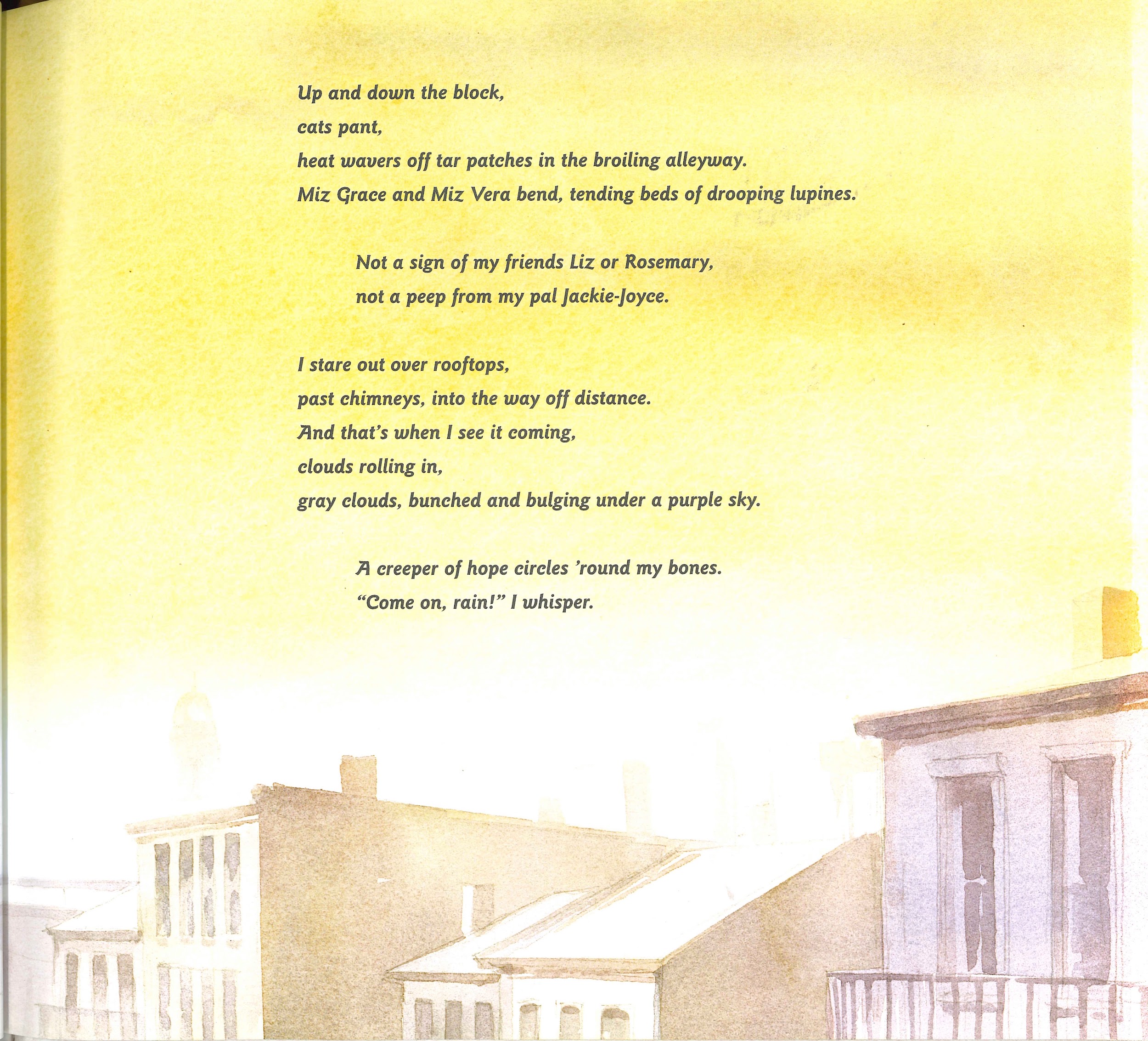